HYVÄ TIETEELLINEN KÄYTÄNTÖ JA SEN LOUKKAUSEPÄILYJEN KÄSITTELEMINEN
Tutkimuseettinen neuvottelukunta
2014
TUTKIMUSEETTINEN NEUVOTTELUKUNTA (TENK)
Itsenäinen ja riippumaton toimija
Perustettu vuonna 1991 (Asetus tutkimuseettisestä neuvottelukunnasta 1347/1991)
Opetus- ja kulttuuriministeriön nimittämä tutkimus-organisaatioiden esityksestä  kolmivuotiskausiksi
Nykyinen toimikausi 1.2.2013 - 31.1.2016
Toimisto sijoitettu Tieteellisten seurain valtuuskunnan(TSV)  yhteyteen Helsinkiin
TENKin tehtävät
Tehdä esityksiä ja antaa lausuntoja viranomaisille tutkimuseettisistä lainsäädäntö- ja muista kysymyksistä
Toimia asiantuntijaelimenä tutkimuseettisiä ongelmia selvitettäeassä
Tehdä aloitteita tutkimusetiikan edistämiseksi sekä edistää tutkimuseettistä keskustelua Suomessa
Seurata alan kansainvälistä kehitystä sekä osallistua aktiivisesti kansainväliseen yhteistyöhön
Harjoittaa tutkimuseettisiin kysymyksiin liittyvää tiedotustoimintaa.
TENKin ohjeistot
Hyvä tieteellinen käytäntö ja sen loukkaus-epäilyjen käsitteleminen eli HTK-ohje (2002, 2012)
Humanistisen, yhteiskuntatieteellisen ja käyttäytymistieteellisen tutkimuksen eettiset periaatteet ja ehdotus eettisen ennakkoarvioinnin järjestämiseksi (2009)
Tutkijan ansioluettelomalli Suomen akatemian, Suomen yliopistot ry (UNIFI) ja Ammattikorkeakoulujen rehtorineuvoston (Arenen) kanssa 2012
Uusi HTK-ohje tuli voimaan 1.3.2013
[Speaker Notes: Uusi HTK-ohje voimaan 1.3.2013 koulutusvelvottein]
Hyvä tieteellinen käytäntö ja sen loukkausepäilyjen käsitteleminen -ohje
Yleinen kaikkia tieteenaloja koskeva kansallinen tutkimuseettinen ohjeistus 
Laadittu yhteistyössä yliopistojen, ammattikorkeakoulujen ja tutkimusorganisaatioiden kanssa 
Uusi HTK-ohje tuli voimaan 1.3.2013 koulutusvelvoittein ja korvasi vanhan v. 2002 ohjeistuksen
Vuonna 2013 ohjeeseen sitoutuneita allekirjoittajatahoja oli yht. 73
Mukana kaikki yliopistot ja valtaosa AMK:sta ja tutkimusorganisaatioista 
Vapaaehtoinen sitoutuminen
[Speaker Notes: Kaikki yliopistot, valtaosa ammattikorkeakouluista ja tutkimusorganisaatioista ovat allekirjoittaneet.]
Tutkimusetiikka
Laajan määritelmän (engl. research ethics) mukaan tutkimusetiikalla tarkoitetaan kaikkia tutkimukseen ja tieteeseen liittyviä eettisiä näkökulmia
Kapea-alaisemman määritelmän (engl. research integrity) mukaan tutkimusetiikka on eettisesti vastuullisten ja oikeiden toimintatapojen noudattamista ja edistämistä tutkimustoiminnassa sekä tieteeseen kohdistuvien loukkausten ja epärehellisyyden tunnistamista ja torjumista kaikilla tieteenaloilla.
 HTK-ohjeessa tutkimusetiikalla viitataan kapea-alaisen määritelmän mukaiseen käsitteeseen
Tarkoitetaan rehellisyyttä ja rehtiyttä tutkimuksessa
[Speaker Notes: HTK-ohjeessa tutkimusetiikalla tarkoitetaan kapea, rehellisyys ja rehtiys]
Hyvän tieteellisen käytännön (HTK:n) keskeiset lähtökohdat 1
Tutkimuksen eri vaiheissa noudatetaan rehellisyyttä, huolellisuutta ja tarkkuutta 

Eettisesti kestävät tiedonhankinta-, tutkimus- ja arviointimenetelmät (sis. tieteenalakohtaisia eroja) sekä avoimuus ja vastuullisuus julkaisemisessa
HTK:n keskeiset lähtökohdat 2
Muiden tutkijoiden työn ja saavutusten asianmukainen huomioon ottaminen ja viittaaminen
Tutkimuksen suunnittelu, toteuttaminen ja raportointi sekä tietoaineistojen tallentaminen tieteelliselle tiedolle asetettujen vaatimusten mukaan
Tarvittavat tutkimusluvat on hankittu jatietyillä aloilla vaadittava eettinen ennakkoarviointi on tehty
HTK:n keskeiset lähtökohdat 3
Tutkimusryhmässä ja -hankkeessa on sovittava kirjallisesti etukäteen, ennen tutkijoiden rekrytoimista: 
kaikkien osapuolten – myös työnantajan – vastuut, oikeudet ja velvollisuudet sekä tekijyyden periaatteet
tutkimusaineistojen käyttöoikeudesta ja säilyttämisestä sovittava myös hankkeen päätyttyä.
HTK:n keskeiset lähtökohdat 4
Rahoituslähteiden ja sidonnaisuuksien ilmoittaminen
Tutkijat ottavat  huomioon esteellisyyssäädökset 	arviointi- ja päätöksentekotilanteissa.
Tutkimusorganisaatioissa noudatetaan hyvää henkilöstö- ja 	taloushallinto sekä tietosuojan huomioiminen.
Hyvän tieteellisen käytännön loukkauskategoriat
Vilppi tieteellisessä toiminnassa
Piittaamattomuus hyvästä tieteellisestä käytännöstä
Harmaa alue eli muita vastuuttomia menettelyjä.

Huom! Aidot tieteelliset tulkinta- ja arviointierimielisyydet ovat osa tieteellistä keskustelua, eivätkä ne loukkaa hyvää tieteellistä käytäntöä
Vilppi tieteellisessä  tutkimus-toiminnassa 1
Sepittäminen
tarkoitetaan tekaistujen havaintojen esittämistä tiedeyhteisölle
Vääristely
Havaintojen tarkoituksellista muokkaamista tai esittämistä niin, että tulos vääristyy, tulosten muuttamista tai valikointia, johtopäätösten kannalta olennaisten tietojen esittämättä jättämistä
Vilppi tieteellisessä  tutkimus-toiminnassa 2
Plagiointi eli luvaton lainaaminen:
Toisen julkituoman tutkimussuunnitelman, käsikirjoituksen, artikkelin tai muun tekstin tai sen osan, kuvallisen ilmaisun tai käännöksen esittäminen omanaan
Plagiointia on sekä suora että mukaillen tehty kopiointi

Anastaminen
Toisen henkilön tutkimusidean, -tuloksen, -suunnitelman yms. esittämistä tai käyttämistä omissa nimisään
Esimerkki 1: plagiointi
Yliopiston suorittamassa esiselvityksessä todettiin, että maisteri X oli plagioinut kandidaatin ja pro gradu -tutkielmiinsa lukuisia osia toisen jatko-opiskelijan opinnäytetyöstä ilman asianmukaisia viitemerkintöjä. Alkuperäistä työtä ei myöskään mainittu tutkielmien lähdeluetteloissa.  Asia oli tullut ilmi opiskelijan jo saatua tutkintotodistuksensa. Asiasta tehtiin HTK-ohjeen mukainen esiselvitys, jossa epäilty myönsi teon.  Plagiointi johti tutkinnon menettämiseen.
Esimerkki 1: Vakava vilppi
Esimiehen ilmoituksen johdosta oli ryhdytty tutkimaan, oliko jatko-opiskelija X syyllistynyt plagiointiin tieteellisessä tuotannossaan. Suoritetussa varsinaisessa tutkinnassa todettiin alkuperäistä epäilyä laajempi ja vakavampi vilppi: plagiointi, sepittäminen ja tiedeyhteisön harhaanjohtaminen sekä samassa yliopistossa suoritetussa opinnäytteessä että muussa kirjallisessa tuotannossa.  Tutkintaryhmän selvityksen mukaan plagiointi eli toisen julkituoman työn tai sen osan luvaton esittäminen oli ollut systemaattista. Lisäksi selvityksessä todettiin, että X oli tutkintaprosessin aikana saanut toisen henkilön antamaan väärän lausunnon hänen puolestaan.
Piittaamattomuus hyvästä tieteellisestä käytännöstä
Ilmenee törkeinä laiminlyönteinä tutkimustyön eri vaiheessa
Esimerkkejä:
muiden tutkijoiden osuuden vähättely
puutteellinen viittaaminen aikaisempiintutkimustuloksiin
tulosten ja menetelmien harhaanjohtava raportointi
ns. itsensä plagiointi 
tiedeyhteisön harhaanjohtaminen
Esimerkki 2: Toisen tutkijan työn vähättely
Tutkijatohtori X:n mukaan professori Y oli anastanut hänen tieteellisen työnsä. Lisäksi X:n mukaan yksi artikkeli oli julkaistu ja kahta käsikirjoitusta oli työstetty vertaisarviointia varten hänen tietämättään. Y kiisti X:n vaatimukset tulla merkityksi kirjoittajaksi. Suoritetussa esiselvityksessä todettiin, että kahdessa kiistanalaisessa artikkelissa ei lainkaan viitattu X:ään eikä muutoinkaan mainittu hänen kontribuutiotaan. Yliopiston rehtori päätti, että professori Y sekä kanssakirjoittaja Z olivat syyllistyneet piittaamattomuuteen hyvästä tieteellisestä käytännöstä.
Muita vastuuttomia menettelyjä 1
•	Tekijyyden manipulointi esimerkiksi sisällyttämällä tutkimukseen osallistumattomia henkilöitä tekijäluetteloon
•	Omien tieteellisten ansioiden paisuttelu esimerkiksi ansioluettelossa tai sen käännösversioissa
•	Tutkimuksen lähdeluettelon paisuttelu tutkimusviittausten määrän keinotekoiseksi lisäämiseksi
Muita vastuuttomia menettelyjä 2
Toisen tutkijan työn epäasiallinen vaikeuttaminen, esim.
perätön ja ilkivaltainen ilmianto HTK-loukkauksesta
toisen tutkijan työn viivyttäminen esimerkiksi referee-toiminnan avulla 
•	Yleisön harhauttaminen esittämällä julkisuudessa harhaanjohtavia tai vääristeleviä tietoja omasta tutkimuksesta, sen tuloksista, tulosten tieteellisestä merkityksestä tai niiden sovellettavuudesta.
Vastuu hyvän tieteellisen käytännön ylläpitämisestä
Ensisijaisesti tutkijalla itsellään, mutta myös:
Tutkimusryhmällä ja sen vastuullisella tutkijalla,
Korkeakouluilla ja tutkimuslaitoksilla tutkimuseettisen koulutuksen järjestäjänä
Yksikön ja laitoksen johtajalla työympäristön kehittäjänä ja edellytysten asettajana,
Tieteellisillä seuroilla ja toimittajilla tiedon välittäjänä ja tieteen edistäjinä,
Rahoittajilla tutkimuksen toimintaedellytysten luojina.
Koulutusvelvoite − HTK-ohjeessa mainitaan:
” Yliopistojen ja ammattikorkeakoulujen tulee huolehtia siitä, että hyvään tieteelliseen käytäntöön perehdyttäminen ja tutkimusetiikan opettaminen ovat kiinteä osa niiden antamaa perus- ja jatkokoulutusta. Tutkimuslaitosten tulee puolestaan huolehtia siitä, että niiden henkilökunnalle on tarjolla tutkimusetiikkaan liittyvää koulusta”. 
										(TENK 2013: 7)
HTK-loukkausepäilyjen tutkintaprosessi 1
Kolmiportainen prosessi:

Epäilyn esittäjän kirjallinen ilmoitus siihen organisaatioon, jossa epäilyksen alainen toiminta on tekeillä tai tehty
Rehtori/tutkimusorganisaation johtaja päättää esiselvityksen käynnistämisestä. Esiselvityksessä kuullaan eri osapuolia
Tutkintaryhmän tekemä varsinainen tutkinta. Rehtori antaa tämän pohjalta perustellun päätöksen.
HTK-loukkausepäilyjen tutkintaprosessi 2
Tutkintaprosessin periaatteet:
Tutkintaprosessin toimittaa se organisaatio, jossa epäilyn alainen tutkimus on tekeillä, tutkinnasta vastaa ylin johtaja (usein rehtori)
Oikeudenmukaisuuteen ja puolueettomuuteen pyrkiminen 
Kaikkien osapuolten kuuleminen
Käsittelyn asiantuntevuus ja nopeus
 Eri vaiheet tulee dokumentoida huolellisesti
Tutkintaprosessin vaiheet
HTK-loukkausepäilyjen tutkintaprosessi 3
Esiselvityksen käynnistämisestä tai käynnistämättä jättämisestä tieto tulee saattaa asian osapuolille ja TENK:lle
Samoin varsinaisen tutkinnan pohjalta rehtorin tekemä päätös tulee saattaa eri osapuolten ja TENKin tietoon.
Loppuunsaatetun HTK-prosessin tulokseen ja menettelytapoihin  tyytymätön epäilyn kohteena oleva henkilö tai epäilyn esittäjä voivat pyytää TENKiltä lausuntoa 6 kk:n kuluessa
Lausuntopyynnön vaiheet
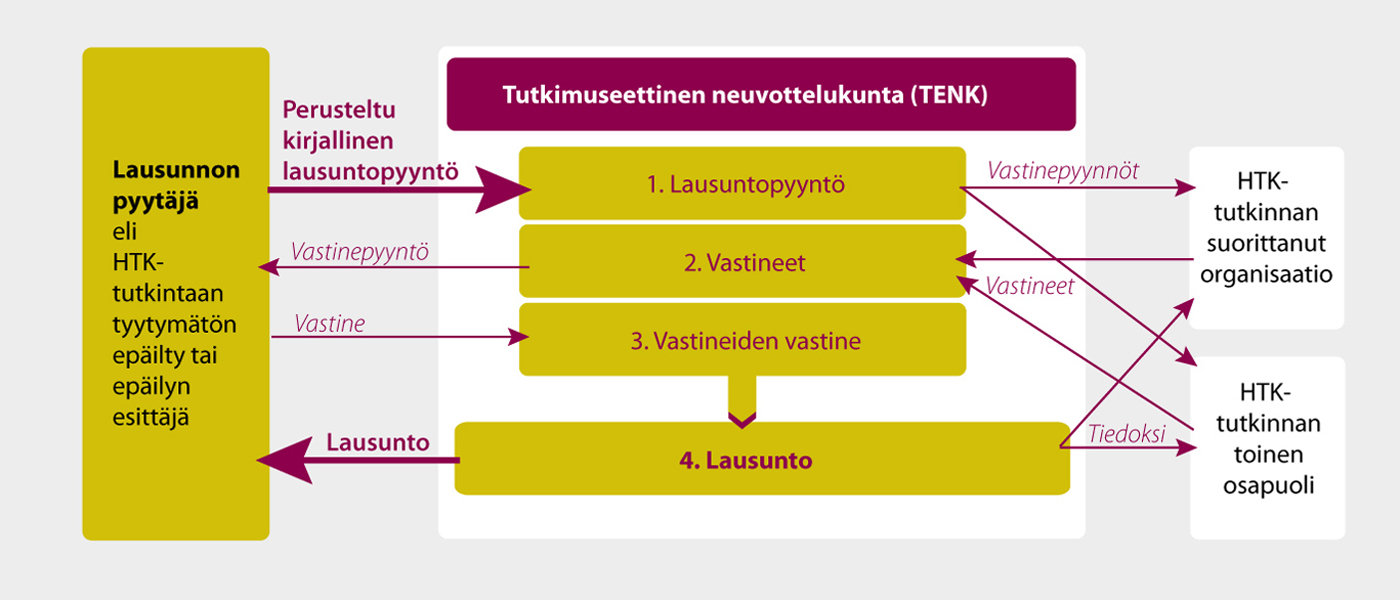 TENKin antamat lausunnot
HTK-loukkausten seuraukset 1
Yleisimmin käytetyt sanktiot ovat:
Opinnäytetyön hyväksymättä jättäminen
Huomautus tai varoitus, rehtorin puhuttelu
Opinnäytetyön arvosanan alentaminen
Opiskelijan erottaminen määräajaksi
Yksittäisissä tapauksissa myös:
Tutkijan aseman uudelleen järjestely (vastuullisen tutkijan vaihto)
Tutkinnon mitätöiminen
Tutkimusrahoituksen lakkauttaminen
Työ- tai virkasuhteen irtisanominen
Maineen menetys/palautus

Sanktioista päättää tutkimusorganisaatio, ei TENK.
HTK-loukkausten seuraukset 2
HTK-ohjeen mukaan: 

Tutkintaraportin johtopäätökset pyrittävä julkistamaan tiedeyhteisölle
HTK-loukkauksen johdosta määrättävä seuraamus oltava oikeudenmukaisessa suhteessa loukkauksen vakavuuteen
Vilpin ja muiden HTK-loukkauksien ennaltaehkäisy 1
Hyvien opiskelu- ja tiedonhankintatapojen opettelu alkaa jo koulussa; katse opettajankoulutukseen
Hyvä tieteellinen käytäntö opitaan osana opintoalaan liittyviä opintoja (esimerkiksi tutkimusmenetelmä- tai tieteellisen kirjoittamisen kursseilla) sekä erityisten tutkimusetiikkakurssien kautta
Tutkimusetiikan kirjaaminen osaksi opetussuunnitelmia ja tutkintotavoitteita on tärkeää
Tutkimuseettinen koulutus ei voi olla yksittäisen opettajan aktiivisuuden varassa
Tavoitteena tilanne, jossa yksikään opettaja tai opiskelija ei voi vedota tietämättömyyteen
Vilpin ja muiden HTK-loukkauksien ennaltaehkäisy 2
Hyvän tieteellisen käytännön turvaamiseksi korkeakoulujen tulee tarjota tutkimuseettistä täydennyskoulutusta opettajille ja opinnäytetöiden ohjaajille, tutkijoille, tutkimusryhmän johtajille sekä muille asiantuntijoille
Plagioinnin ehkäiseminen opintosuorituksissa
Painotus tulee olla hyvän tieteellisen käytännön opettamisessa ja oppimisessa, eli tutkimuseettisen tietoisuuden lisäämisessä
Opetuksen lisänä sähköiset plagiaatintunnistusohjelmat
Haasteena kansainvälistyminen: tutkimuseettisiin kysymyksiin liittyvien kulttuurierojen tiedostaminen
YHTEYSTIEDOT
www.tenk.fi
			s-posti: tenk@tsv.fi
	Tutkimuseettinen neuvottelukunta
Snellmaninkatu 13
00170 Helsinki